O Praise The Lord
3/4
C/C - DO

Verses: 1
PDHymns.com
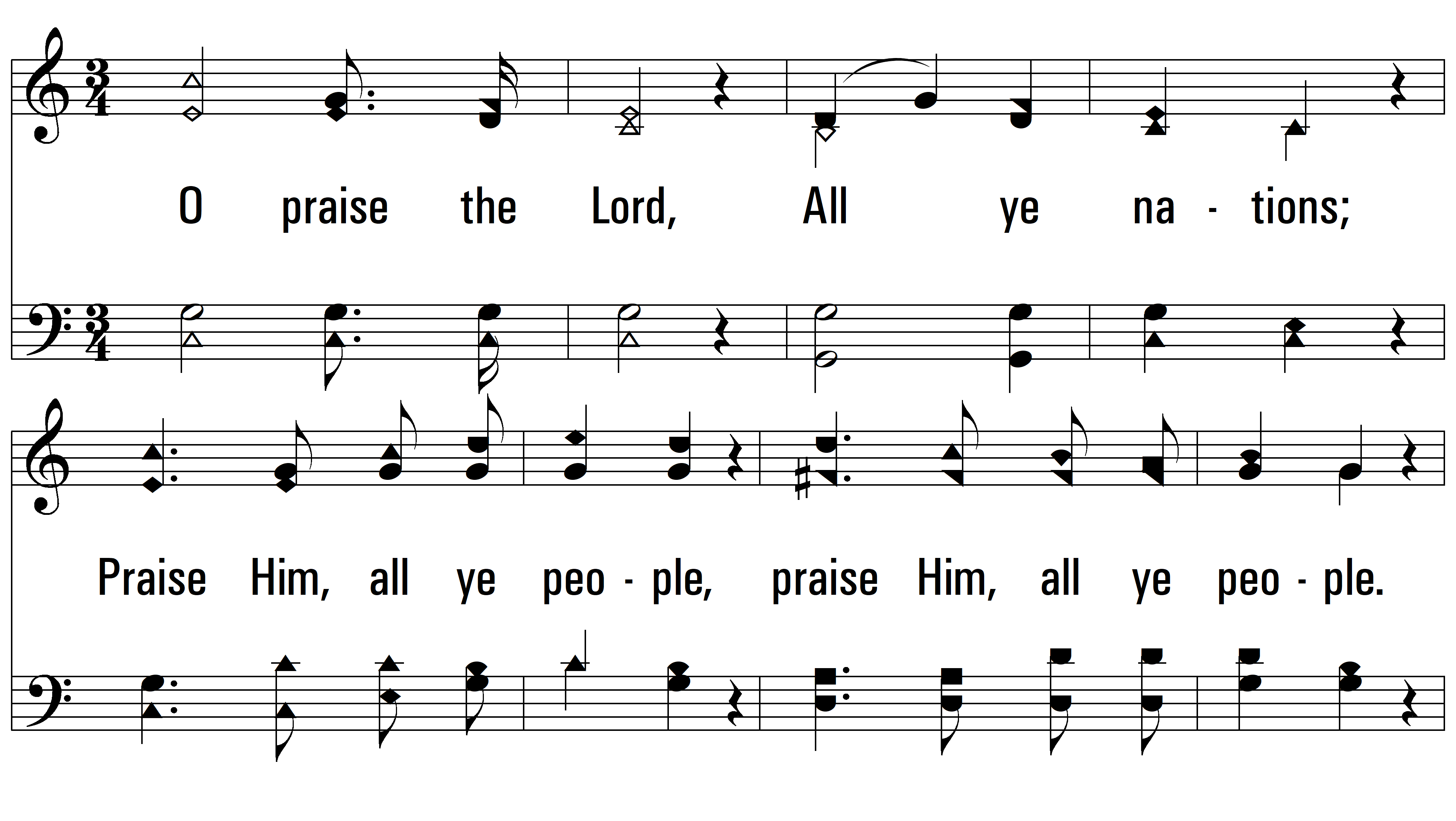 vs. 1 ~ O Praise The Lord
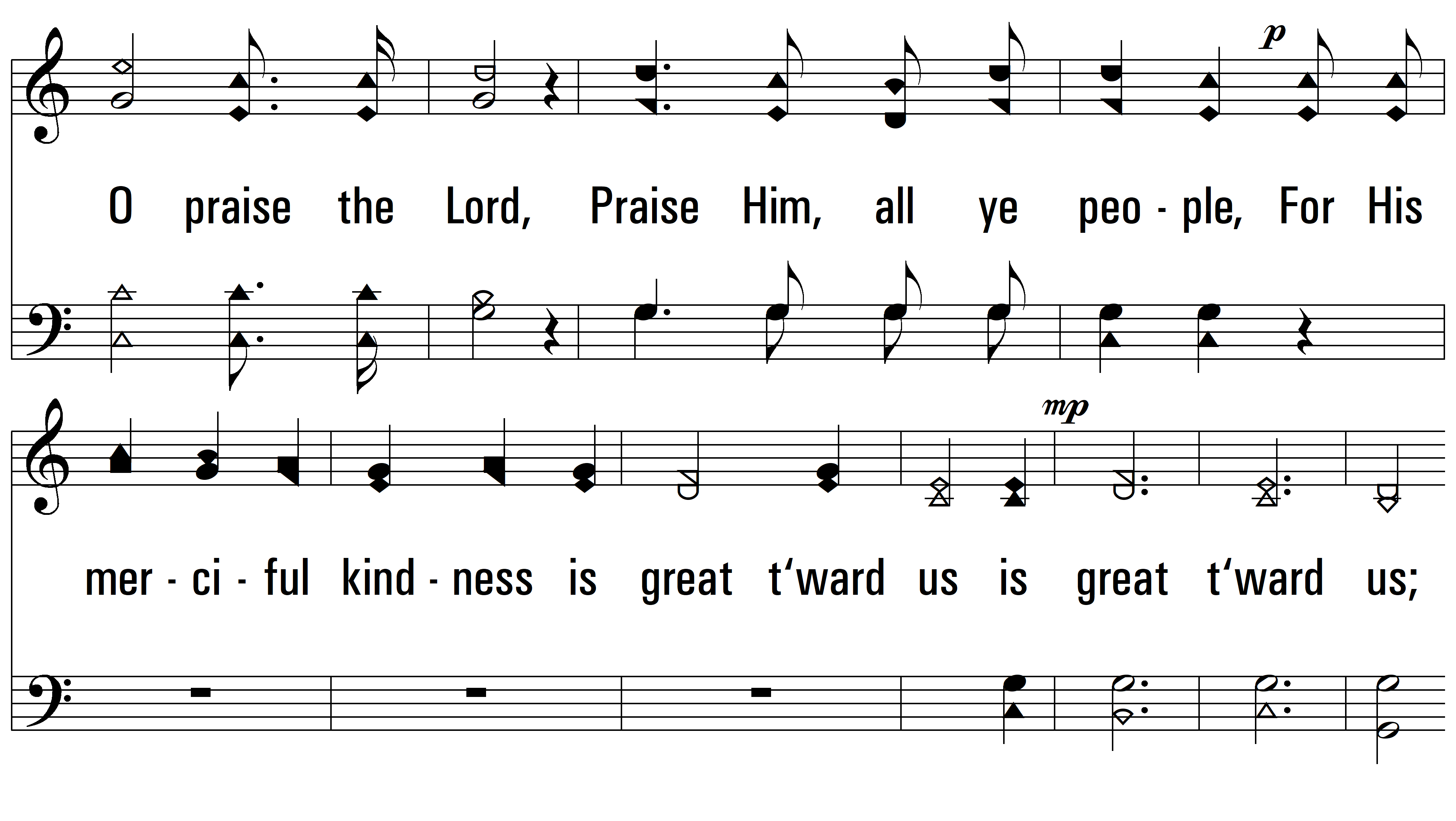 vs. 1
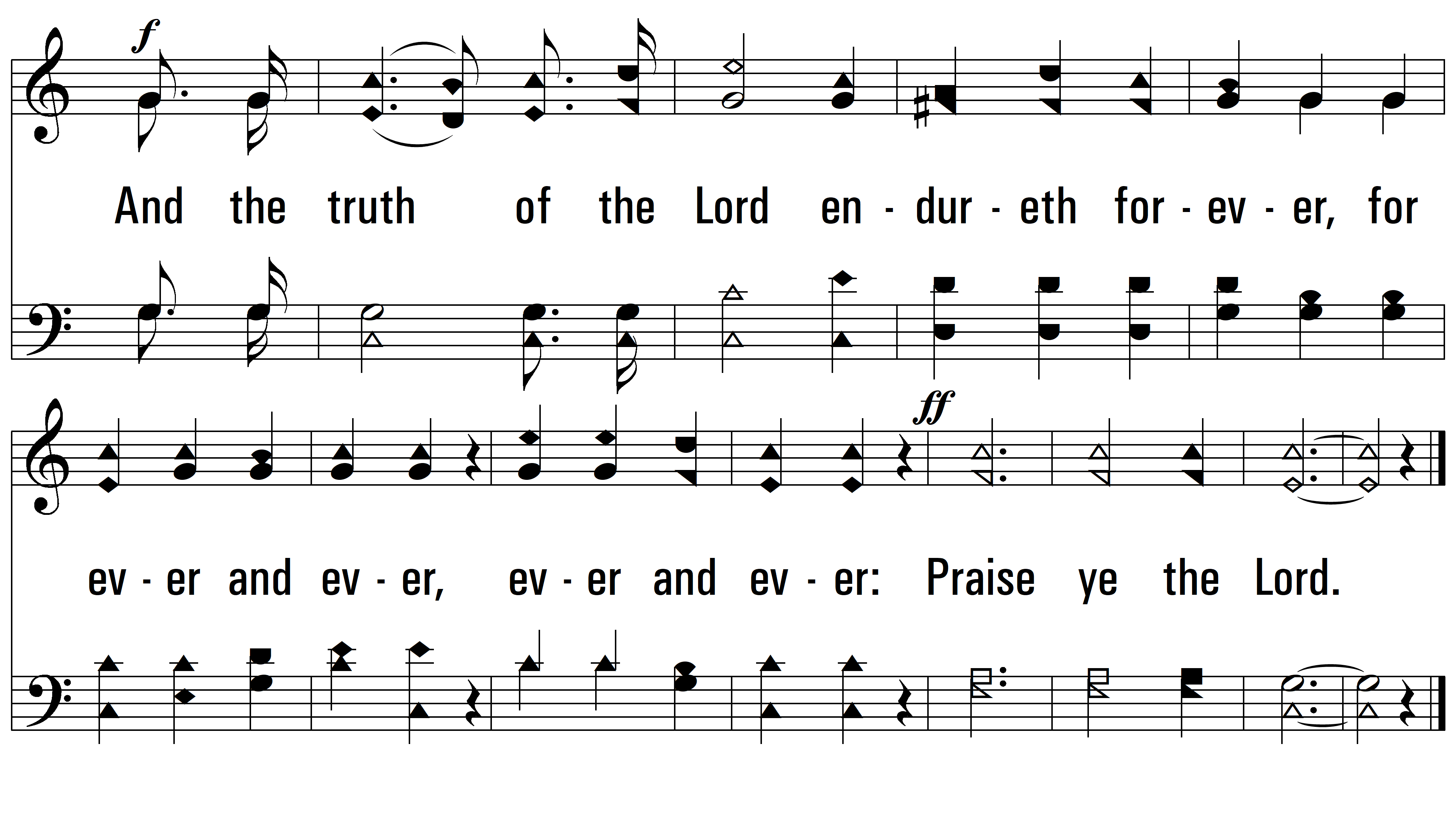 END
PDHymns.com
vs. 1